FCNE825XRWF
Vestavná multifunkční trouba ESSENZA
70l, A+, Wi-Fi + Bluetooth připojení, Pravý horký vzduch, Dotykový displej + otočné knoflíky, Teleskopické výsuvy, Aquactiva
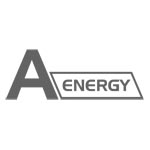 Ovládání 
přes aplikaci
hOn díky připojení přes Wi-Fi/BLT
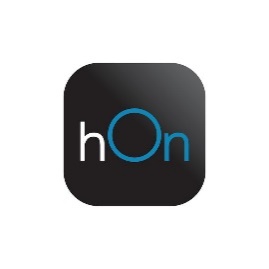 +
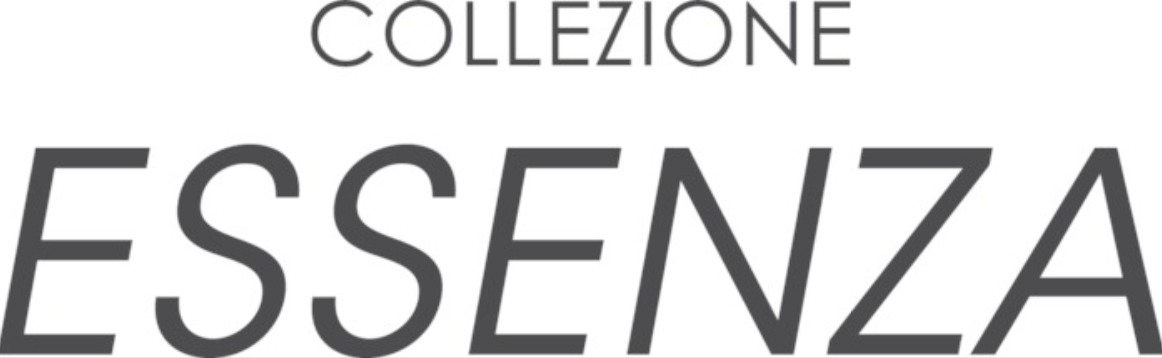 70 l
Hlavní vlastnosti
Kapacita (l) 			70
Energetická třída			A+
Spotř. en. Statický program (kWh) 		0,98
Spotř. en. Nucená ventilace (kWh) 		0,68
Celkový příkon (W)			2300
		
Programy pečení
Počet programů 7 + světlo + Wi-Fi
Světlo, Rozmrazování, Multilevel – pravý horký vzduch, Cooklight – pečení použití velmi malého množství tuku, Spodní ohřev + ventilátor, Statické pečení, Gril, Pizza, Wifi on, Wifi reset

Funkce
hOn – Wi-Fi + Bluetooth připojení k aplikaci hOn a možnost ovládání na dálku
Minutka
Dotykové ovládání + otočné knoflíky
Bílý displej
Nastavení konce pečení

Bezpečnost	
2 bezpečnostní skla
Dětská pojistka -  zablokování tlačítek ovládání
Ochlazování trouby a dvířek

Konstrukce 
Osvětlení žárovkou
Nerezové drátěné pojezdy pro vedení plechů
Teleskopické výsuvy (1x)
Aquactiva – čištění pomocí páry
SoftClose – pomalé dovírání dvířek


Příslušenství
1x plech (20 mm)
1x plech (40 mm)
1x rošt
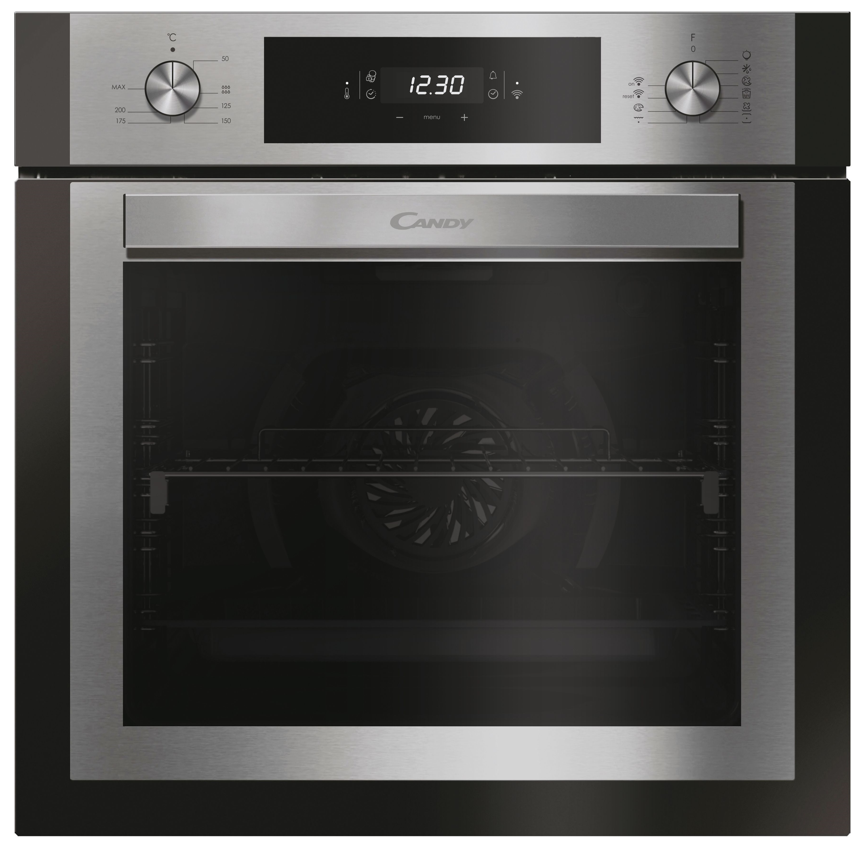 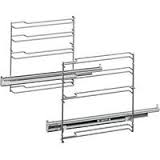 Teleskopický výsuv (1x)
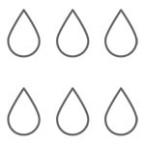 Aquactiva  čištění pomocí páry
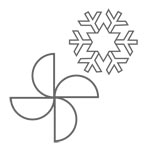 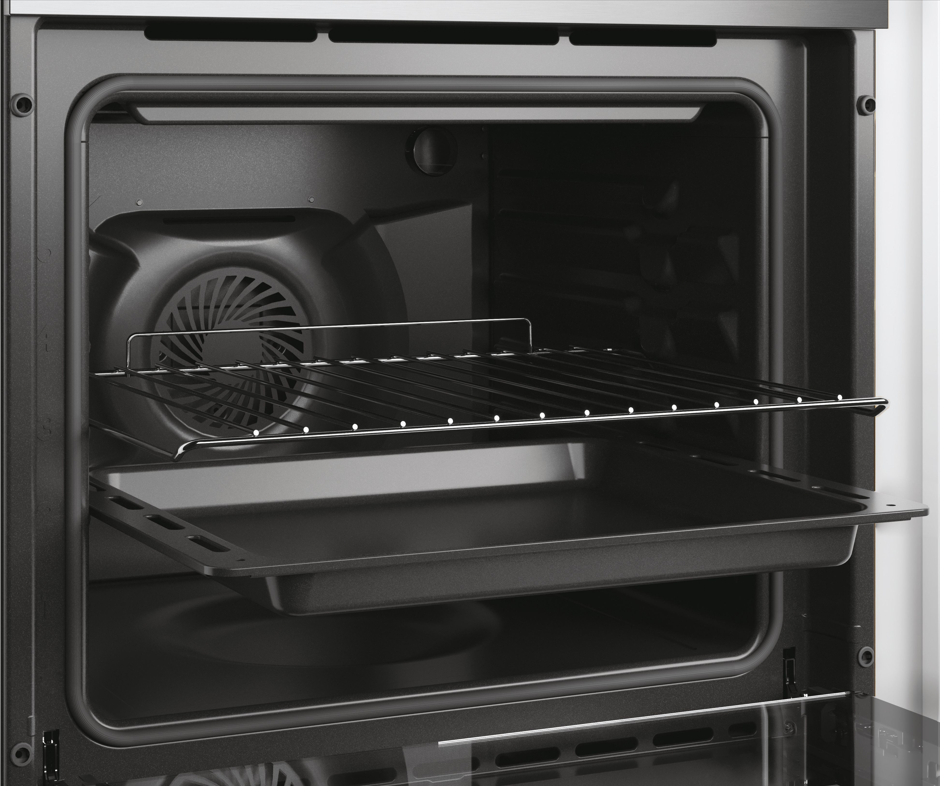 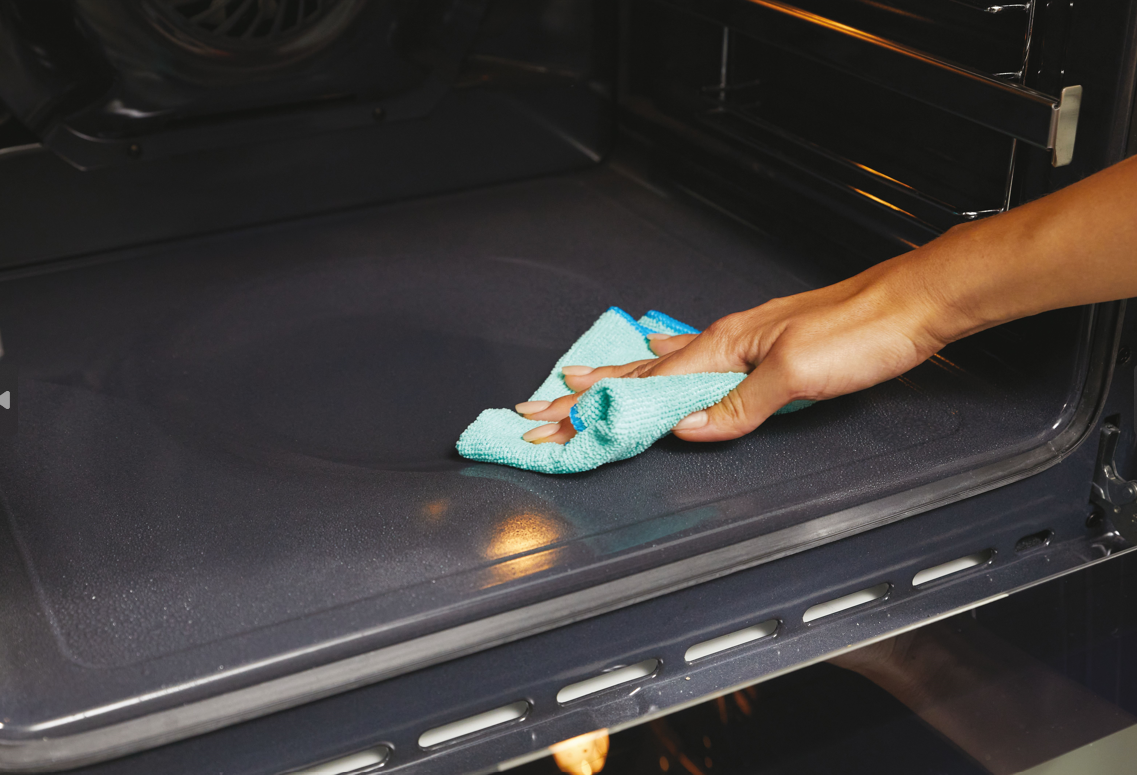 Ochlazování trouby a dvířek
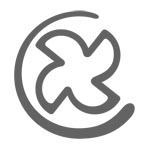 Pravý horký vzduch – kruhové topné těleso
Logistická data
Kód		33703591
EAN		8059019059273
Provedení 		Nerez + černé sklo
Rozměry výrobku v x š x h (mm)	595 x 595 x 568
Čistá váha výrobku (kg)	29,5
Rozměry balení v x š x h (mm)	665 x 620 x 646
Hmotnost s obalem (kg)	31,3
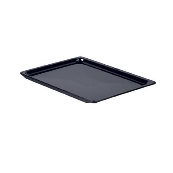 2x plech
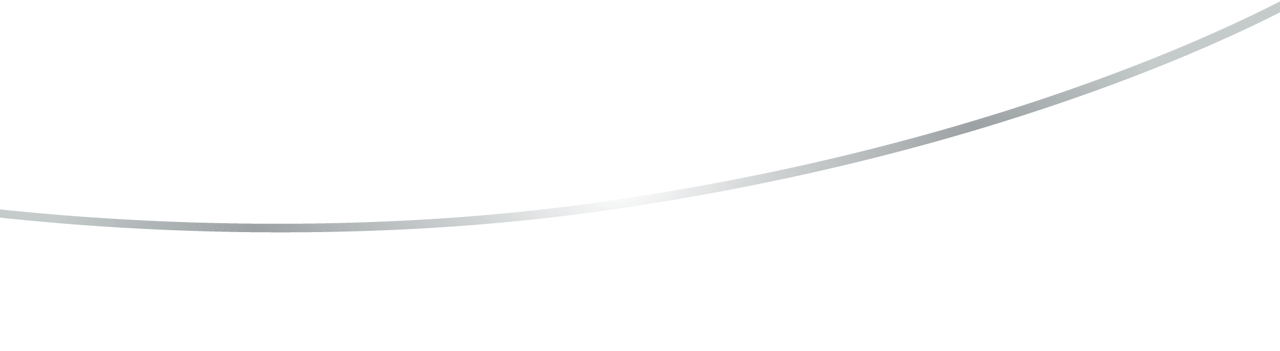 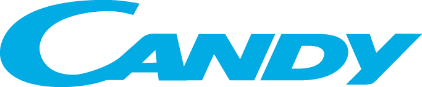